الخصائص الفيزيائية للمادة
الصف السادس
الأستاذة: العنود علي المطيري
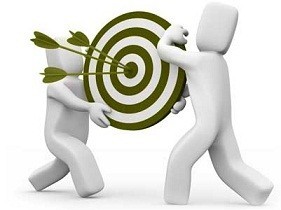 الأهداف:
كثافة
١- أن تحسب الطالبة               جسم معين.
٢- أن تفسر الطالبة طفو الأجسام .
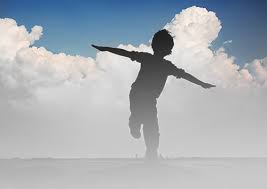 نشاط(١ )- جماعي
تعلم تعاوني
مهارة التصنيف
صنفي المواد التي أمامك إلى مواد تطفو ومواد تنغمر
الهيليوم
الجليد
الريش
زيت الجلسرين
الفولاذ
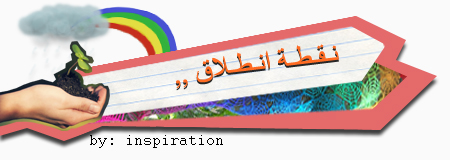 التهيئة
أنظر وأتساءل
افتحي  الكتاب صفحة ٧٠
المفردات:
الحجم
الكتلة
الكثافة
الوزن
١- الكتلة
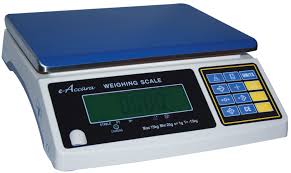 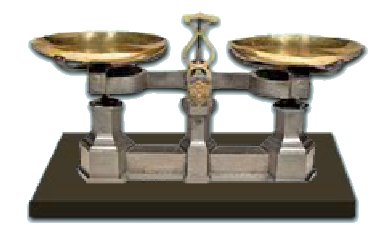 ميزان ذوالكفتين
ميزان الكتروني
٢- الوزن
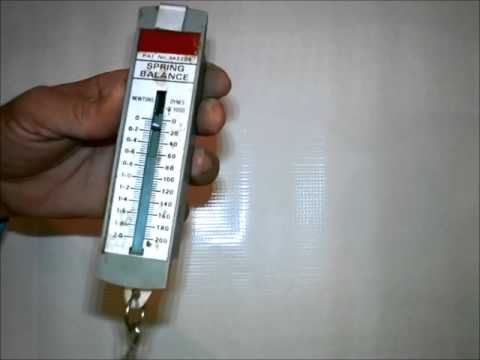 الميزان النابضي ( الزنبركي)
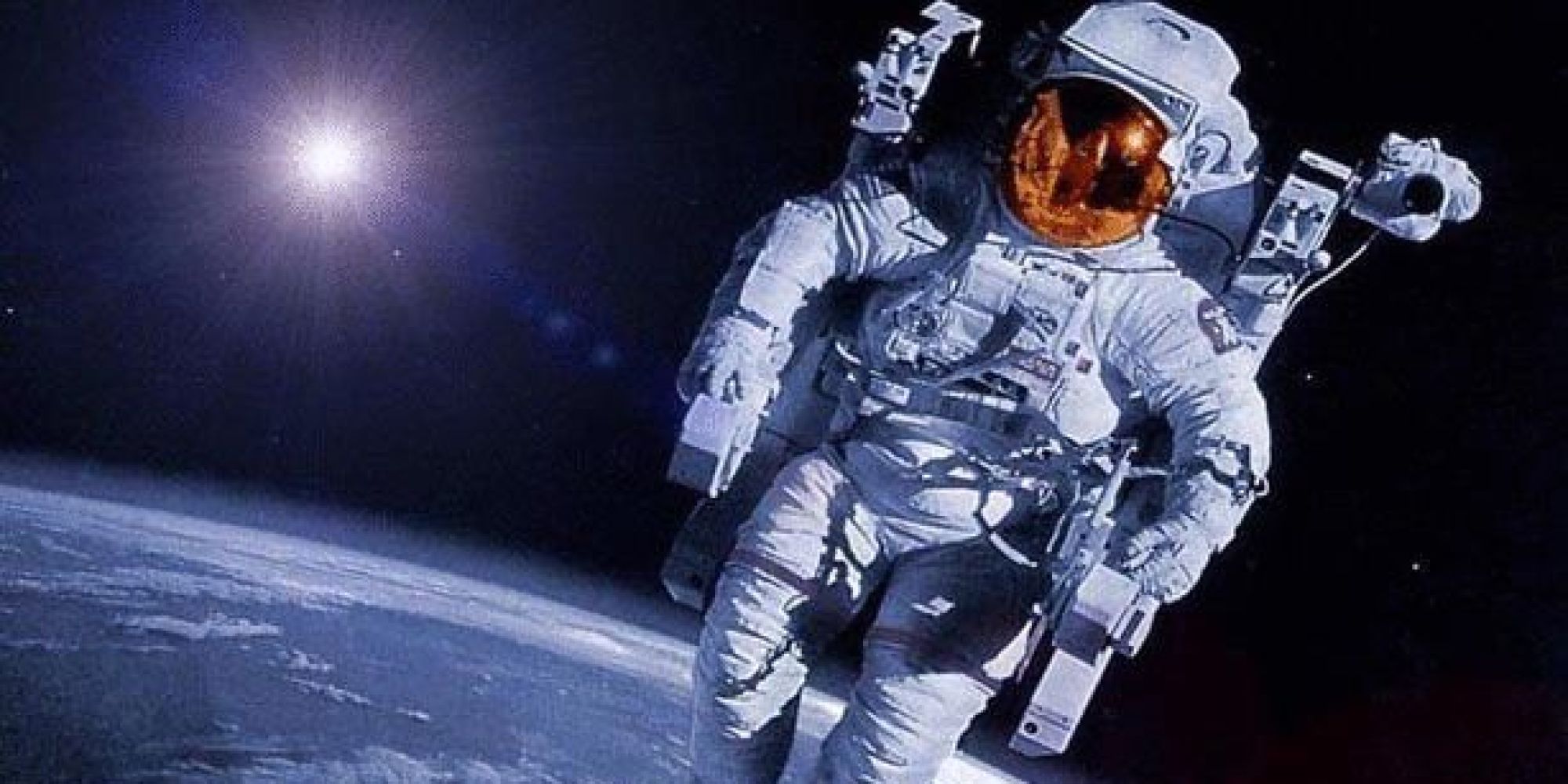 ٣- الحجم
استراتيجية فكر زاوج شارك
احسبي حجم الصندوق التالي إذا كان كل مربع يمثل ١ سم .
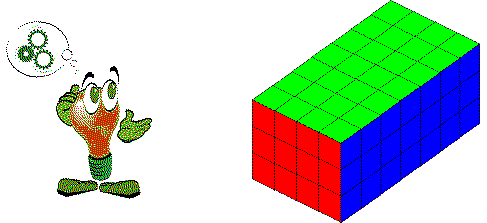 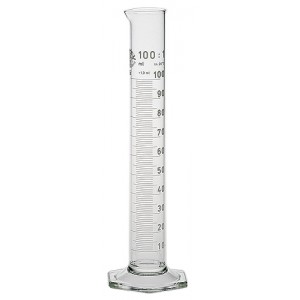 مخبار مدرج
اذكري أدوات في المطبخ لقياس حجم السوائل؟
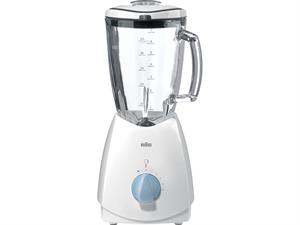 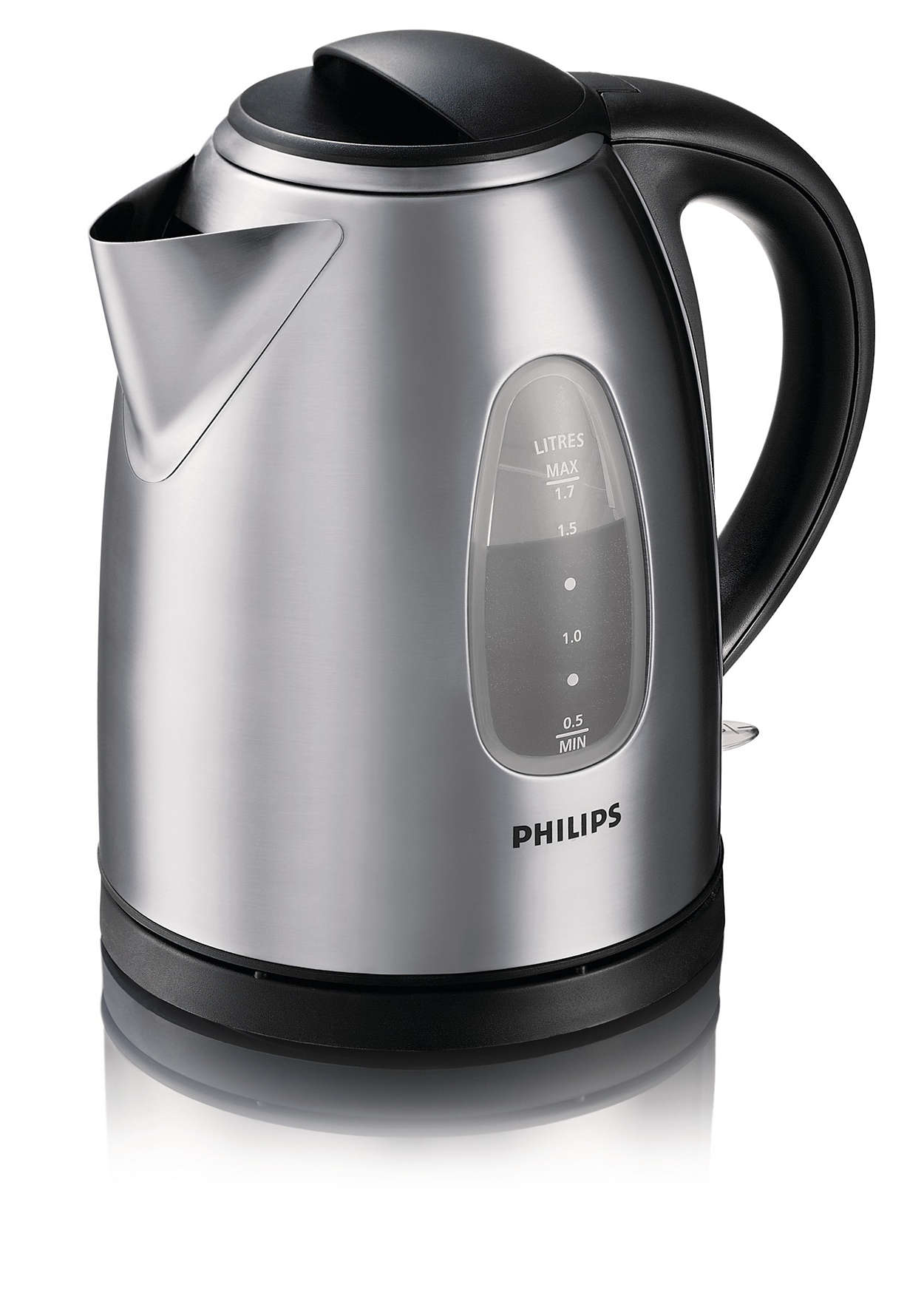 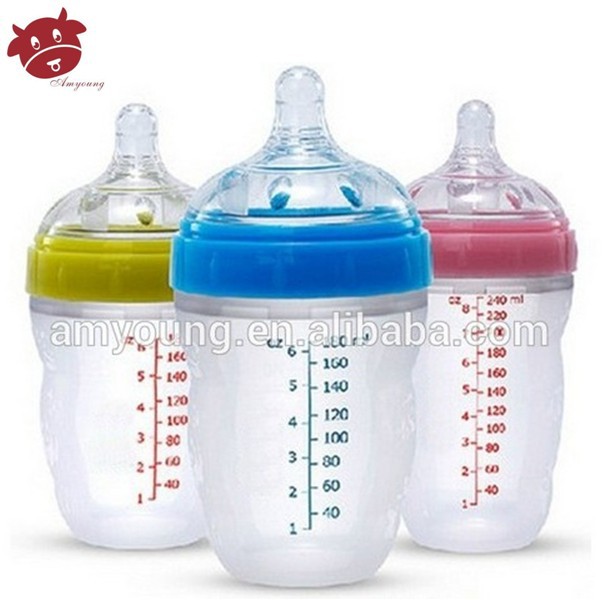 مهارة التحليل
مشكلة وحل
نشاط (٢) - فردي
تمايز
أرادت سعاد أن تقيس حجم هذا الحجر ( الصلب) باستخدام قانون الحجم) الطول ضرب العرض ضرب الإرتفاع) ، لكنها لم تستطيع إيجاد أبعاد هذا الحجر، ساعدي سعاد بحل مشكلتها بالبحث عن الحل في كتابك ( حساب الحجم).
( إما في النص المقروء أو في الصور)
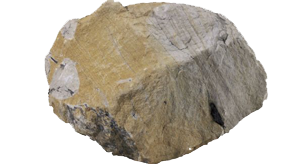 مهارة التقويم
قيمي إجابة زميلتك التي بجانبك .
مهارة التركيب
استراتيجية التعلم التعاوني
نشاط( ٣ ) - جماعي
سؤال أختبر نفسي- صفحة ٧٣ باستخدام المنظم التخطيطي( الإستنتاج)
التفكير الناقد
مالفرق بين الكتلة والوزن؟
الكتلة ثابتة لاتتغير ولكن الوزن يتغير بتغير المكان لاعتماده على الجاذبية
استراتيجية أرسل سؤالا
نشاط (٣) جماعي
بالتعاون مع مجموعتك أكتبي ٣ أسئلة عن ماتعلمتيه اليوم ثم أرسليها في ظرف لمجموعة أخرى وسؤال لمعلمتك
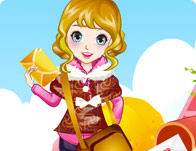 ٤- الكثافة
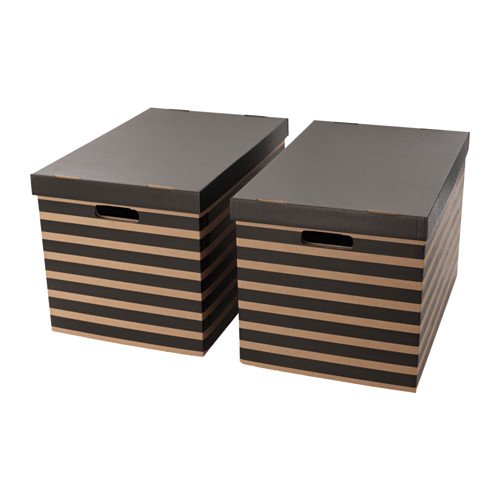 لو ملأت صندوقين متساويين في الحجم أحدهما بالحديد والآخر صوف ستتغير كثافتهما
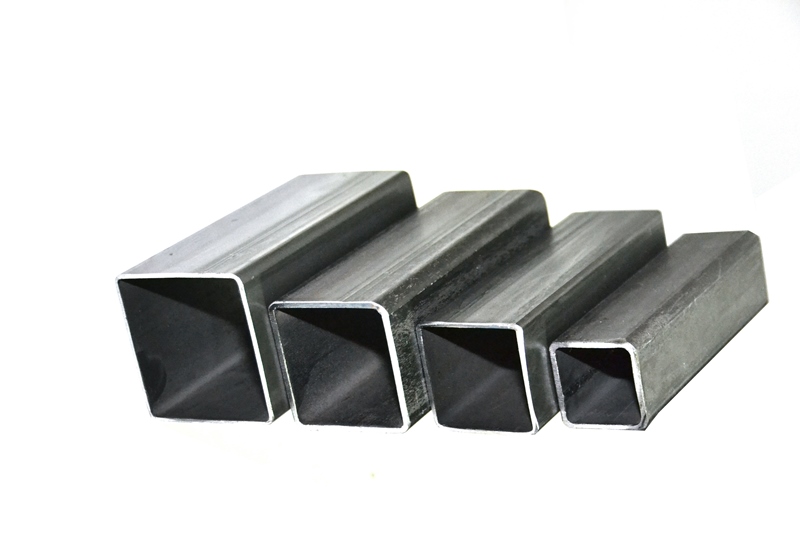 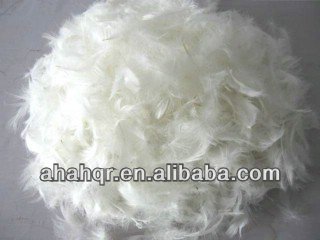 استراتيجية لافتات الحقائق
الكثافة والطفو
حقيقة علمية:
يطفو الجسم إذا كان أقل كثافة من السائل أو الغاز الذي يوضع فيه ويغرق إذا كان أكثر كثافة منهما
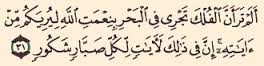 مهارة التقويم
ارجعي لنشاط (١) وقيمي إجابتك بالتعاون مع مجموعتك بعد الرجوع لجدول الكثافات
استراتيجية رمي الكرة
هيا لنسأل عن الكثافة
السؤال الأول: جسم كتلته ٢٠جم وحجمه ٥ سم٣ ، احسبي كثافته؟
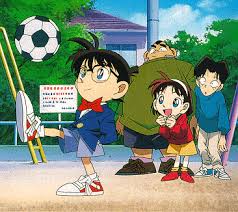 التمايز( الذكاءات المتعددة)
نشاط (٤) - فردي
مهارة تركيب
١- ذكاء بصري
صممي رسماًلسفينة تطفو ومسمار يغرق موضحة دور الكثافة في التعليق
٢- ذكاء حركي
خذي قطعتين مربعة من القصدير واصنعي بها شكلين . أحدهما يطفو والآخر يغرق، معللة السبب في الحالتين.
٣- ذكاء  لغوي
تخيلي أنك رائدة فضاء رجعت للتو من القمر وطلب منك في مؤتمر صحفي التحدث عن وزنك وكتلتك في الفضاء مقارنة بالأرض. أعدي مقالة لذلك وتدربي على إلقاءها.
٤- ذكاء منطقي رياضي
صممي مسألة رياضية لحساب كثافة جسم طوله ٤سم وعرضه ٥سم وارتفاعه٦سم وكتلته ٣٠جم . وأوجدي الحل.
٥- ذكاء اجتماعي
بالتعاون مع أسرتك اجمعي علب فارغة مكتوب فيها حجمها أو كتلتها .
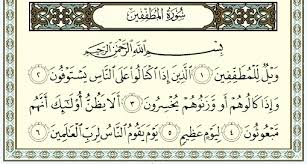